Общественное объединение
«Белорусский союз женщин»
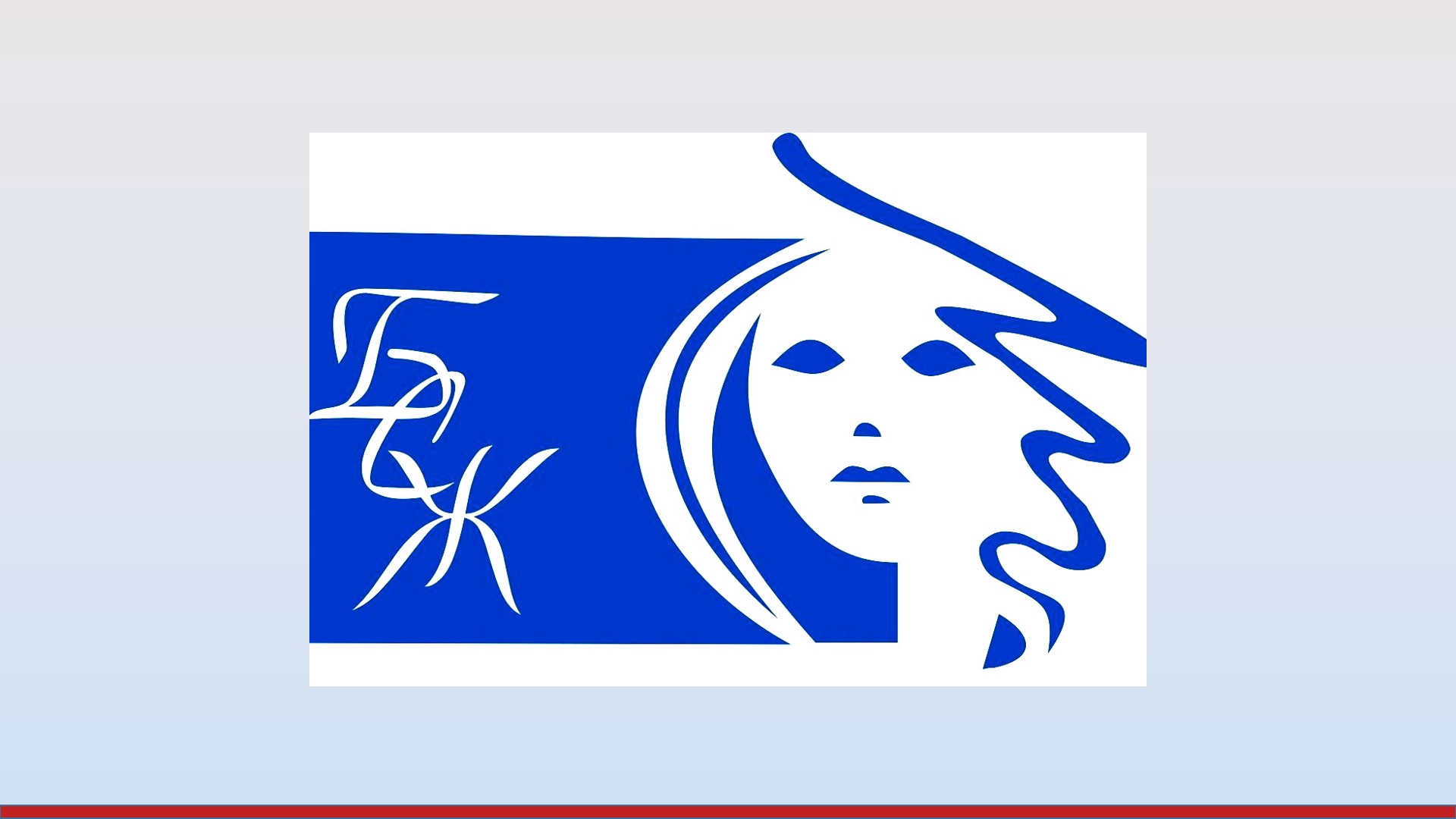 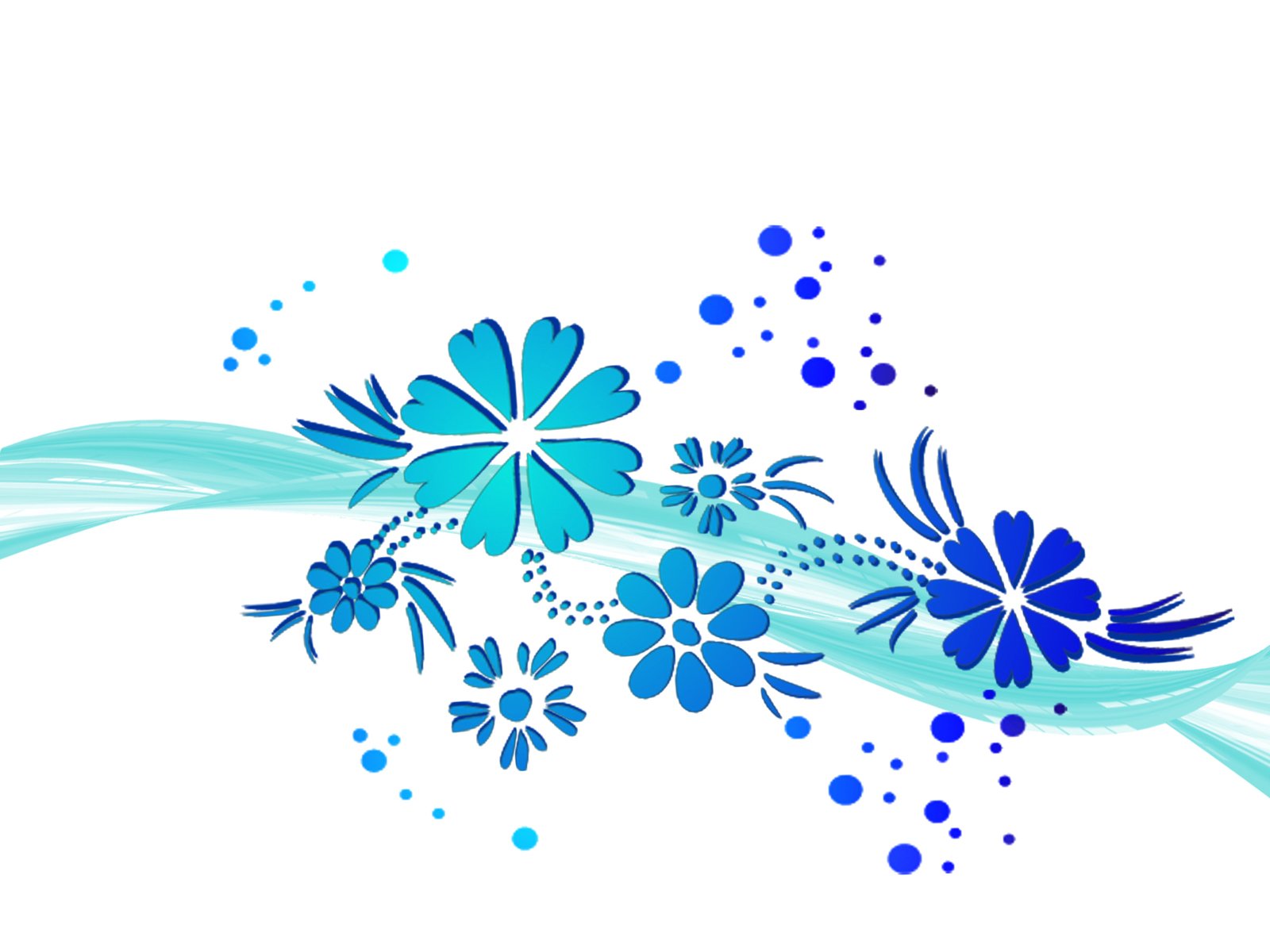 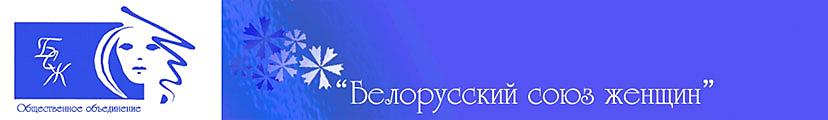 Общественное объединение «Белорусский союз женщин» (БСЖ) создано 14 декабря 1991 года. Оно объединяет женские организации по территориальному и профессиональному признакам.
Деятельность БСЖ направлена на содействие в защите прав и законных интересов женщин, семьи и детей, обеспечение достойного положения женщины в обществе, повышение ее роли в общественно-политической, социально-экономической и культурной жизни страны.
ГИМН
Нас не собьют ветра с пути земного,Мы с будущим хотим судьбу связать.Священное в начале было Слово:Мы - женщины, нам есть о чем сказать. Нам в одиночку не достичь вершины.Не будем слабыми - прогоним грусть,Ведь вместе мы - сильны, дружны, единыИ верим свято в нашу Беларусь.Припев:Мы - Союз белорусских женщин,И надежда у нас одна.Путь добра нам судьбой завещанИ далекая цель видна.  Пусть нам яркие звезды блещутНад простором родной страны.Мы - Союз белорусских женщинИ любовью своей сильны. Живем мы верой искренней, большою,Друг с другом счастье и печаль деля,И чувствуем мы женскою душою,Когда слезами полнится Земля.  И пусть ветра бушуют на планете,Мы не сдаёмся, наш удел таков.Мы - женщины, и значит мы в ответеЗа детский смех, за счастье стариков.Припев.
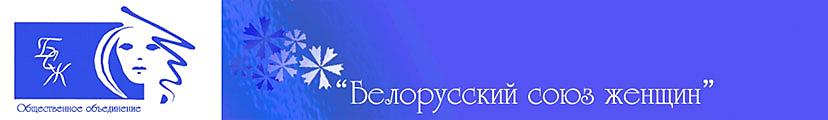 муз.: Л. Захлевногосл.: В.Поликаниной
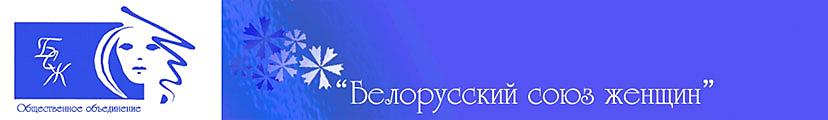 ЦЕЛИ И ЗАДАЧИ
Повышение статуса женщин в обществе;
Достижение гражданского согласия в обществе;
Повышение качества жизни женщин;
Осуществление благотворительной деятельности;
Защита прав женщин и детей, укрепление семьи.
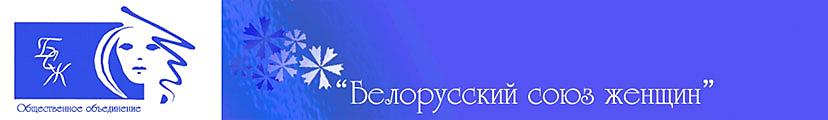 НАПРАВЛЕНИЯ ДЕЯТЕЛЬНОСТИ
Социальная поддержка женщин;
Женщина. Семья. Духовно-нравственное возрождение;
Равные права и равные возможности;
Женщина в едином мире;
Другие значимые социально направленные программы.
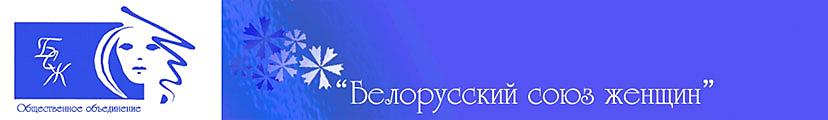 СОЮЗ ЖЕНЩИН ОСУЩЕСТВЛЯЕТ СВОЮ ДЕЯТЕЛЬНОСТЬ НА ОСНОВЕ СЛЕДУЮЩИХ ПРИНЦИПОВ:
законности;
добровольности вступления в Союз женщин и выхода из него;
самостоятельности;
гласности;
свободы дискуссий, критики;
равноправия;
уважения личного достоинства и мнения каждого члена Союза женщин;
выборности руководящих и контрольных органов Союза женщин снизу доверху;
коллегиальности принятия решений выборными органами Союза женщин;
обязательности выполнения решений вышестоящих органов Союза женщин для нижестоящих органов;
периодической отчетности органов Союза женщин перед своими членами.
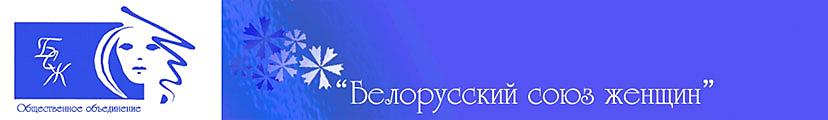 ПРОЕКТНАЯ ДЕЯТЕЛЬНОСТЬ
«Здоровая женщина - здоровая нация» (совместно с Министерством здравоохранения). Ежегодно в годовщину катастрофы на Чернобыльской АЭС в пострадавшие регионы выезжают представители БСЖ и медицинские работники (онкологи, эндокринологи, кардиологи и др.), которые проводят консультации для женщин.
«Крепка семья - крепка держава» (совместно с Министерством информации). Республиканский творческий конкурс, в котором ежегодно участвуют более сотни журналистских творческих работ, посвященных проблемам семьи, детства и материнства.
«Женщина года». Ежегодный республиканский конкурс, главная цель которого - поощрение женщин, которые добились значительных успехов в различных сферах деятельности и принимают активное участие в женском движении.
«Музей матери». В Беларуси по инициативе БСЖ созданы музеи матери или уголки материнской славы, которые стали центрами культурно-просветительской работы.
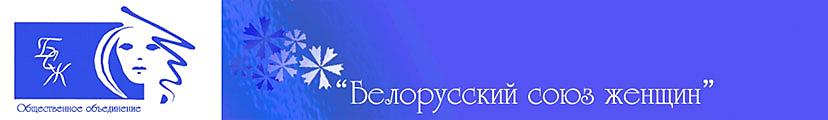 ПРОЕКТНАЯ ДЕЯТЕЛЬНОСТЬ
«Неделя Матери». По инициативе БСЖ в 1998 году учрежден День Матери - 14 октября. Ежегодно накануне праздника с 7 по 14 октября по всей стране проходят мероприятия, посвященные матерям.
«Семья года». Проводится совместно с Министерством труда и социальной защиты.
ДАДОМУ.by. Единый интернет-портал стал ярким примером государственно-частного партнерства в пользу семейного устройства детей, которые остались без опеки родителей. В его создании приняли участие БСЖ, Министерство образования, Министерство здравоохранения, Министерство труда и социальной защиты.
«Беларусь помнит». БСЖ инициировал акцию «Беларусь помнит. Женское лицо Победы», во время которой проведены мероприятия к 75-й годовщине освобождения Беларуси от немецко-фашистских захватчиков.
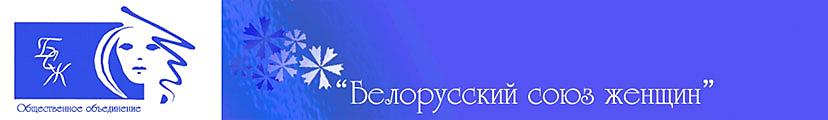 ОРГАНИЗАЦИОННАЯ СТРУКТУРА
СОЮЗА ЖЕНЩИН
Областные организации
Первичные
организации
Объединенные
организации
Районные (городские) организации
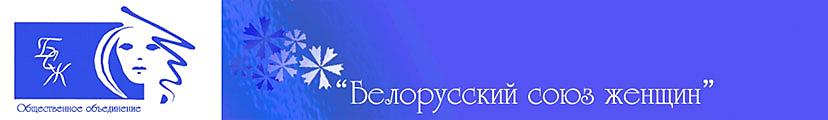 ОO «Белорусский союз женщин» представлен в Национальном совете по гендерной политике при Совете Министров Республики Беларуси, входит в состав Республиканского координационного совета общественных организаций
OO «Белорусский союз женщин» активно поддерживает связи с зарубежными женскими организациями, Представительством ООН и ЮНИСЭФ в Республике Беларусь
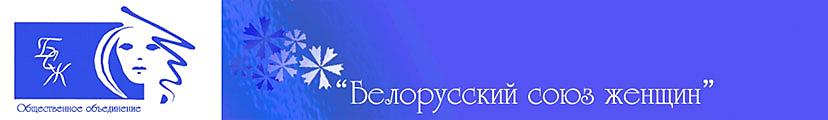 ОО «БЕЛОРУССКИЙ СОЮЗ ЖЕНЩИН» ЗАКЛЮЧИЛО СОГЛАШЕНИЯ О СОВМЕСТНОЙ ДЕЯТЕЛЬНОСТИ С:
РОО «Белая Русь»;
РОО «Белорусский детский фонд»;
Белорусское общество дружбы и культурной связи с зарубежными странами;
Белорусский Фонд Мира;
ОО «Республиканская ассоциация многодетных родителей»;
ОО «Республиканская ассоциация помощи детям-инвалидам и молодым инвалидам»;
ОО «Белорусская ассоциация бывших малолетних узников фашистских концлагерей»;
«Белорусская общественная организация солдатских матерей»;
«Белорусская ассоциация «Защитники и жители блокадного Ленинграда»;
ОО «Ассоциация членов семей воинов, погибших в Афганистане «Память и долг»;
и другими организациями по направлениям деятельности ОО»БСЖ».
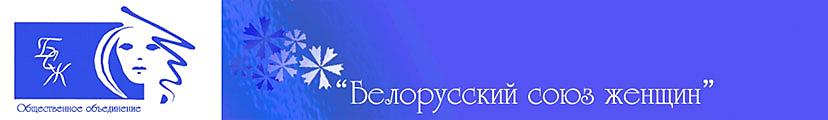 МОГИЛЕВСКОЕ ОБЛАСТНОЕ ОБЪЕДИНЕНИЕ
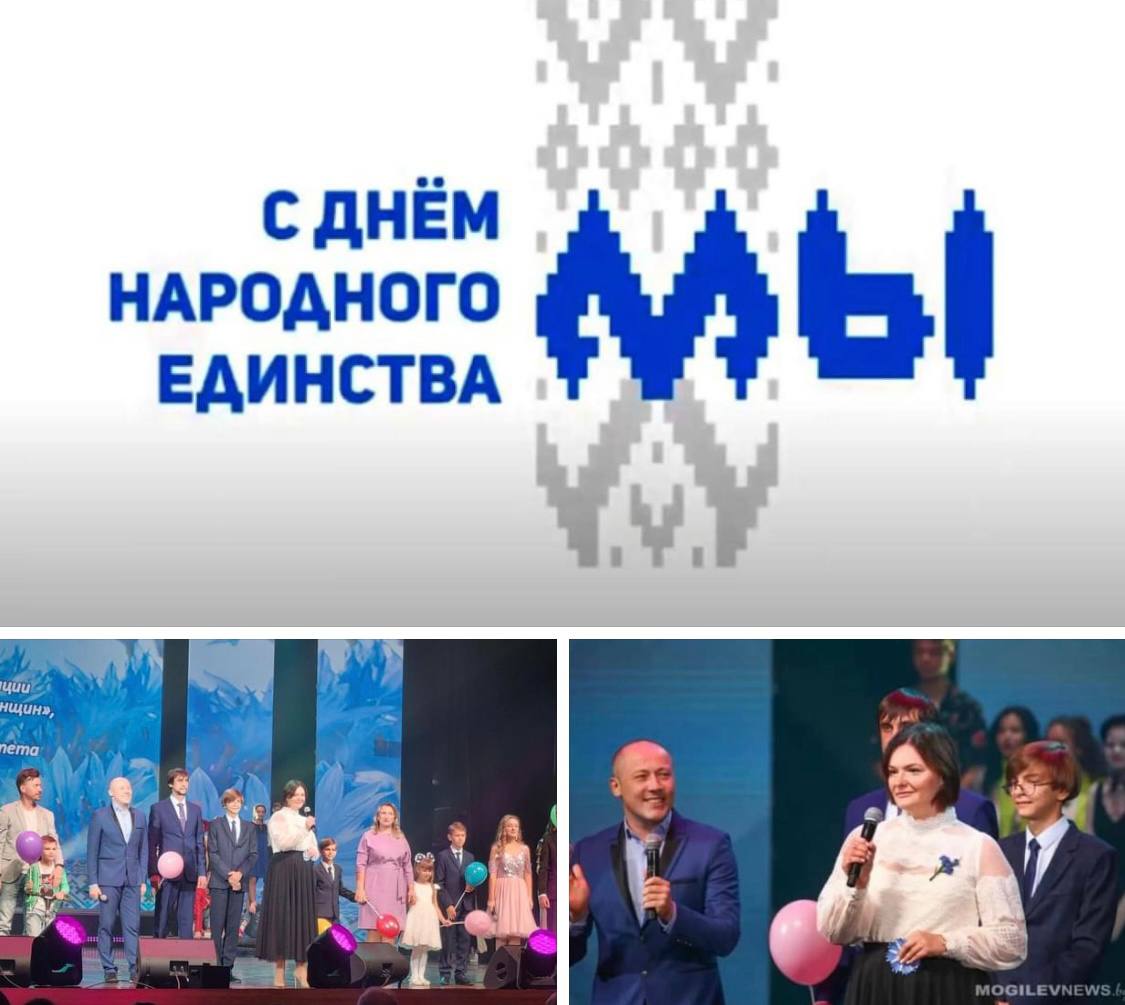 Областное торжественное собрание посвященное Дню единства 2023 год
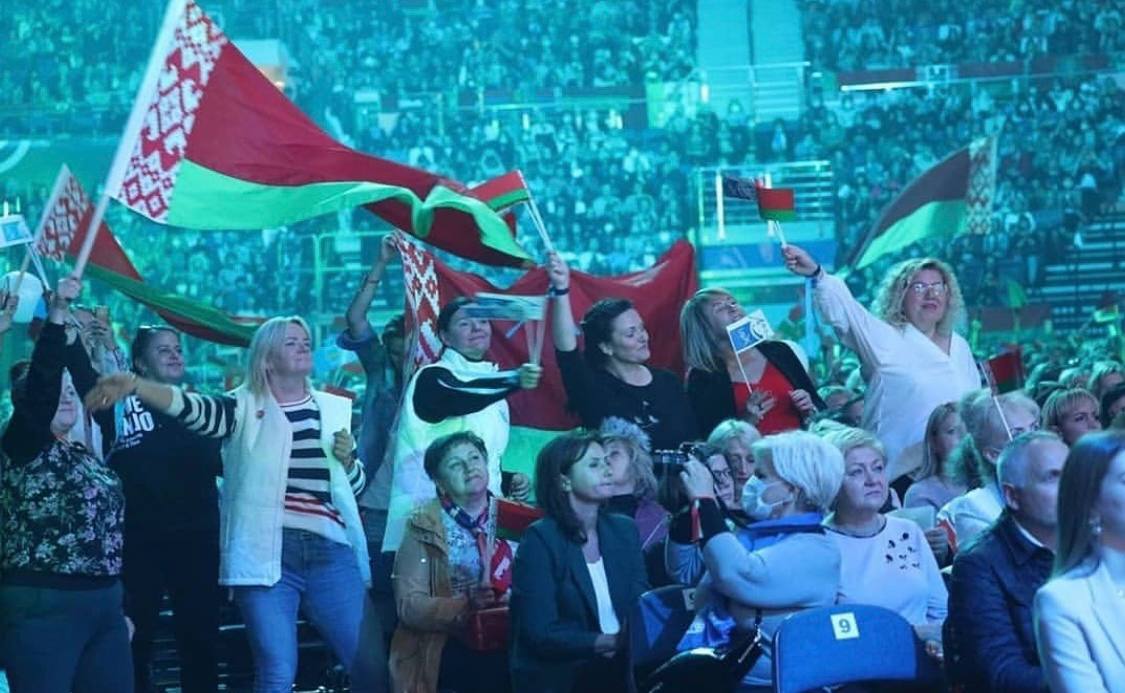 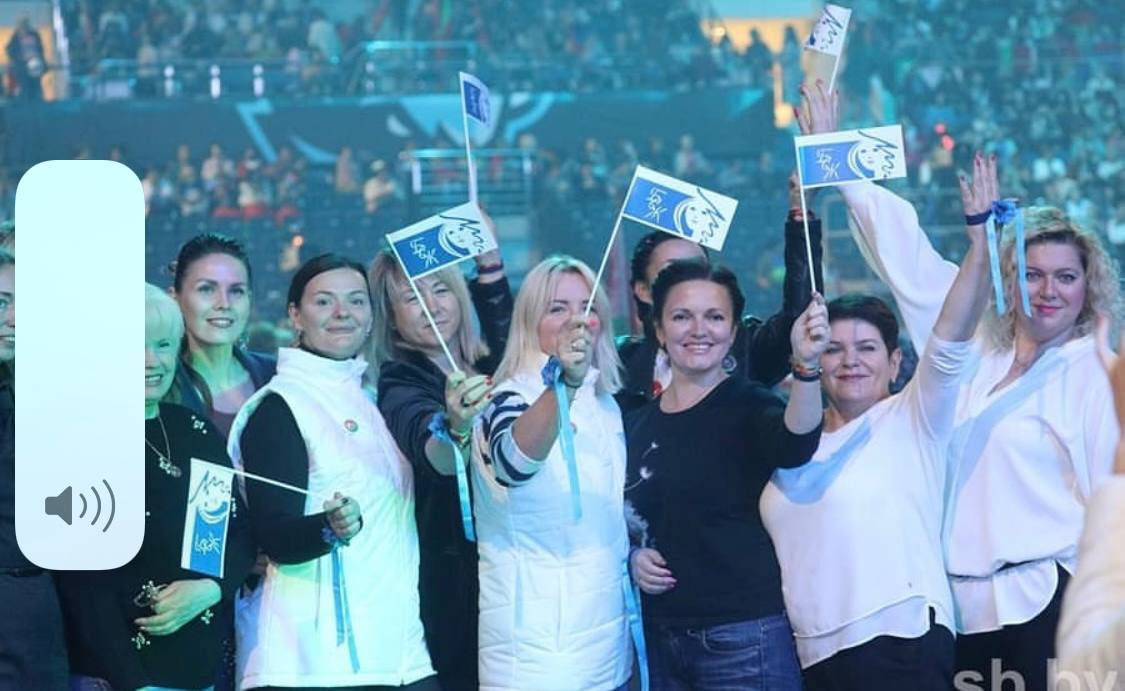 ФОТООТЧЕТ
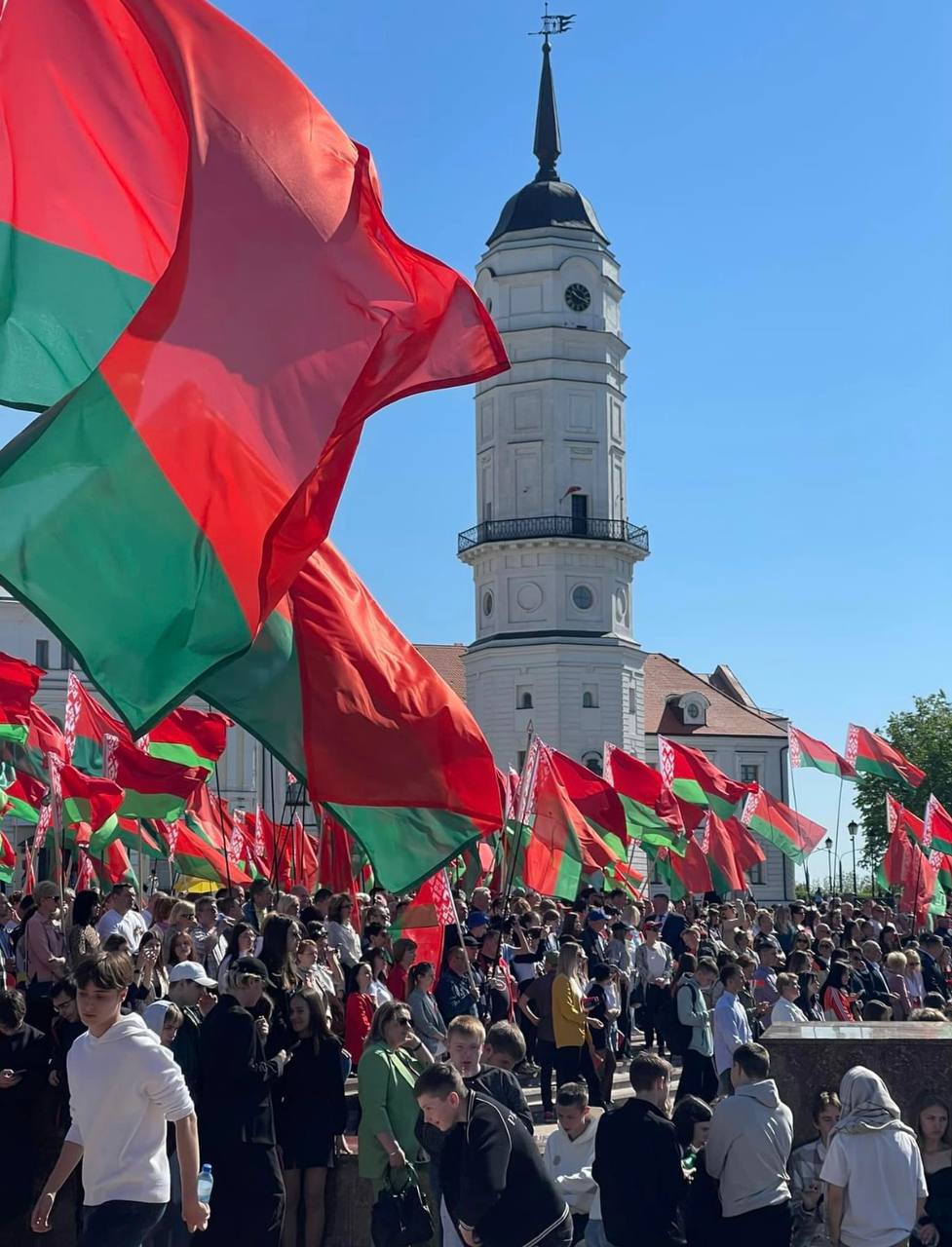 Общественно-политическая деятельность
Первый женский форум 2020 год г. Минск
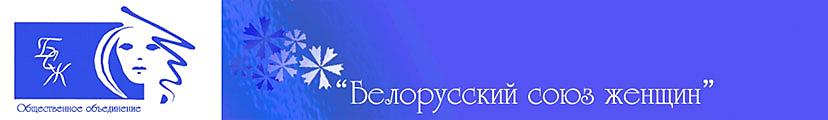 МОГИЛЕВСКОЕ ОБЛАСТНОЕ ОБЪЕДИНЕНИЕ
БЕЛАРУСЬ ПОМНИТ
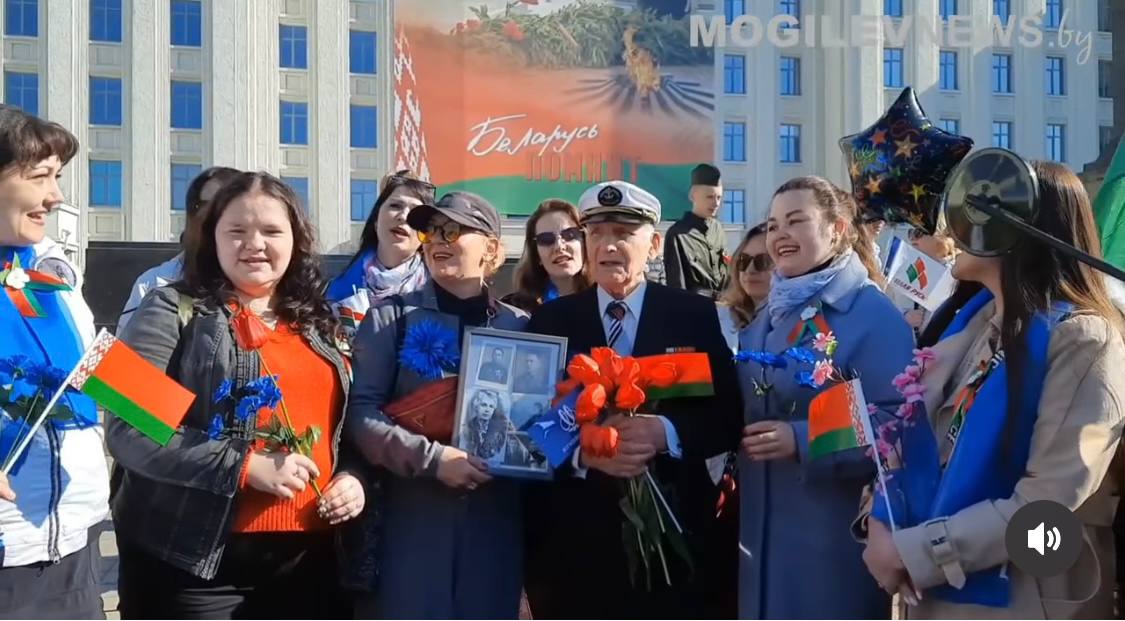 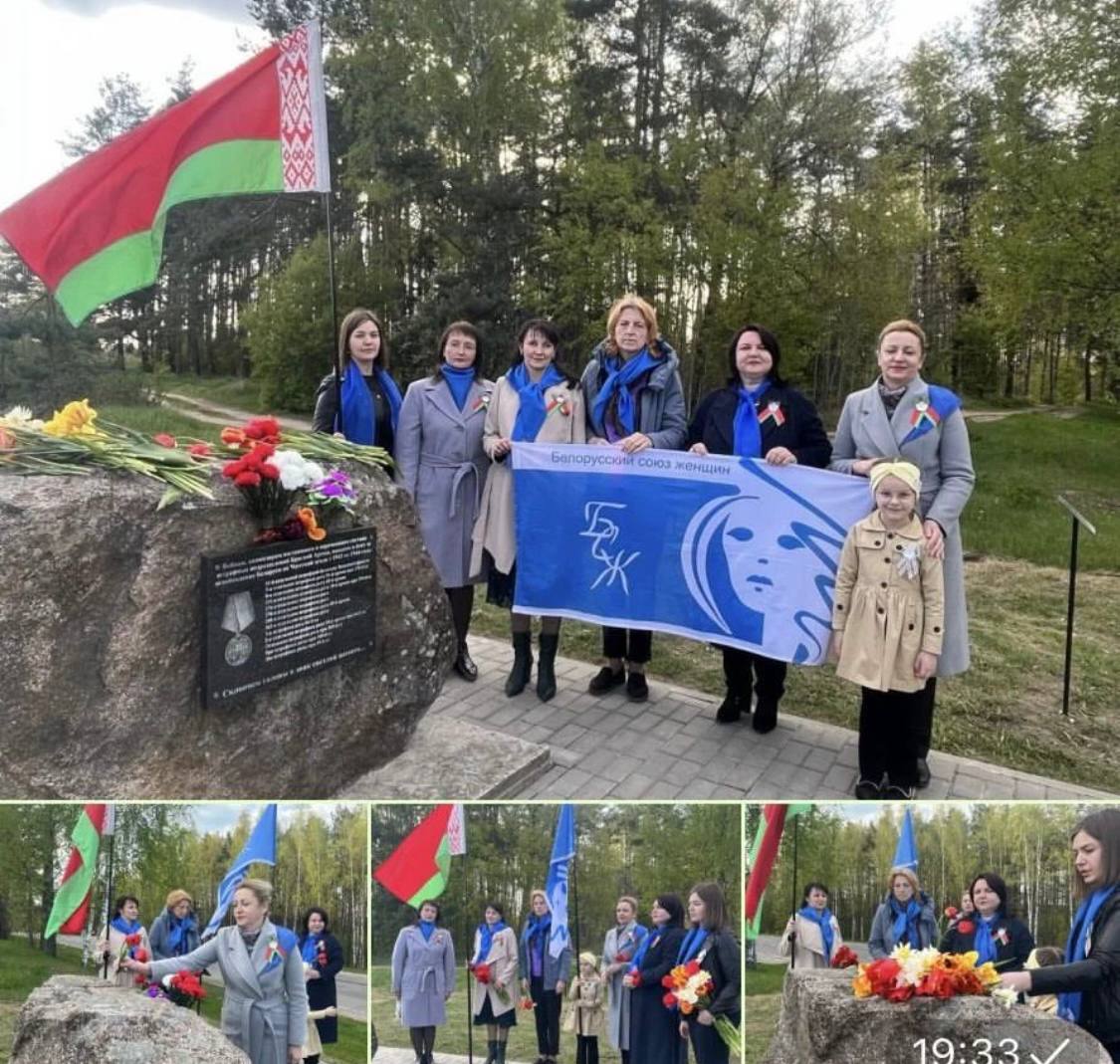 ФОТООТЧЕТ
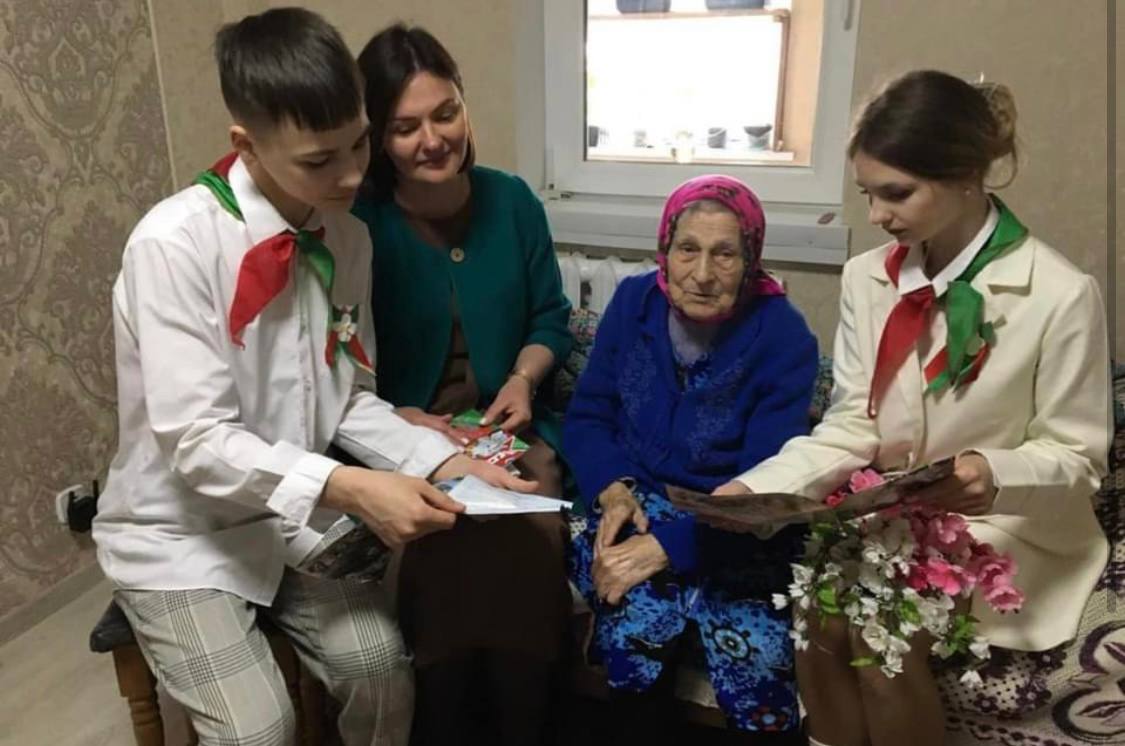 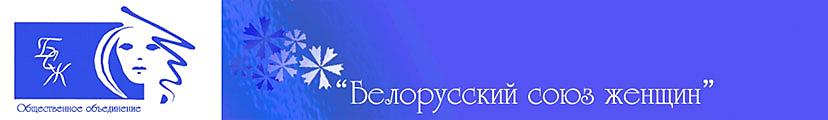 МОГИЛЕВСКОЕ ОБЛАСТНОЕ ОБЪЕДИНЕНИЕ
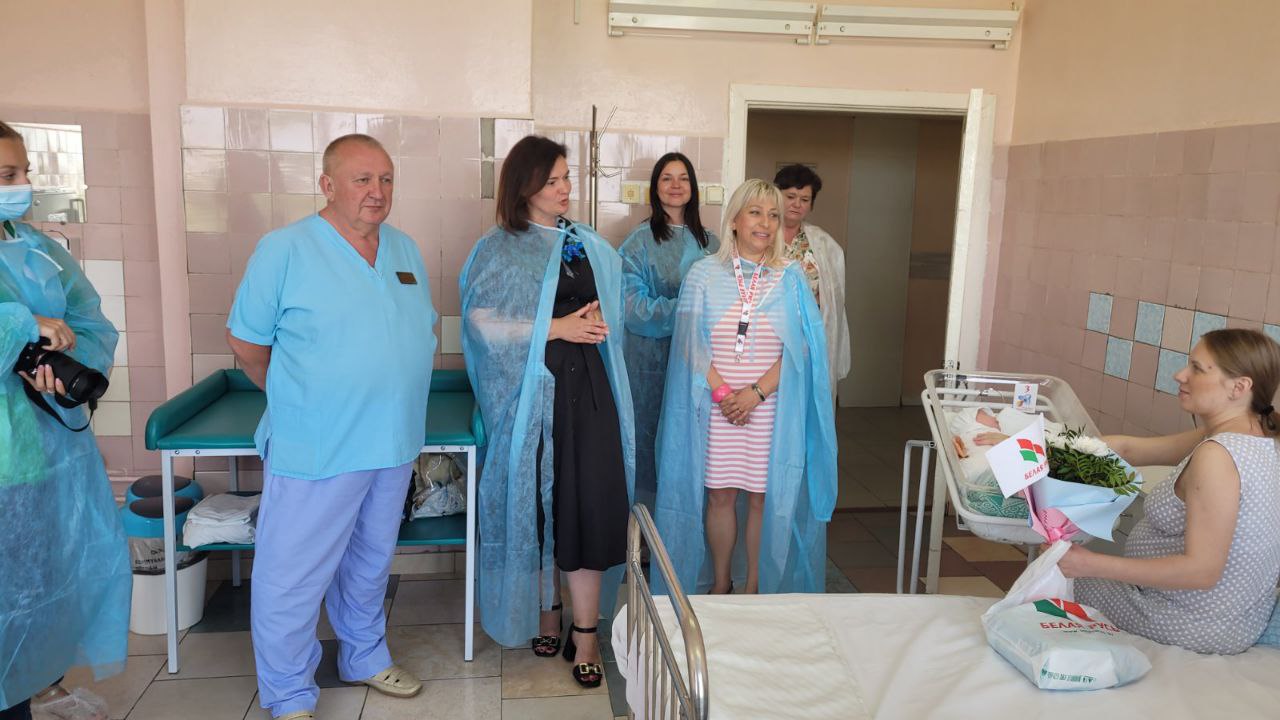 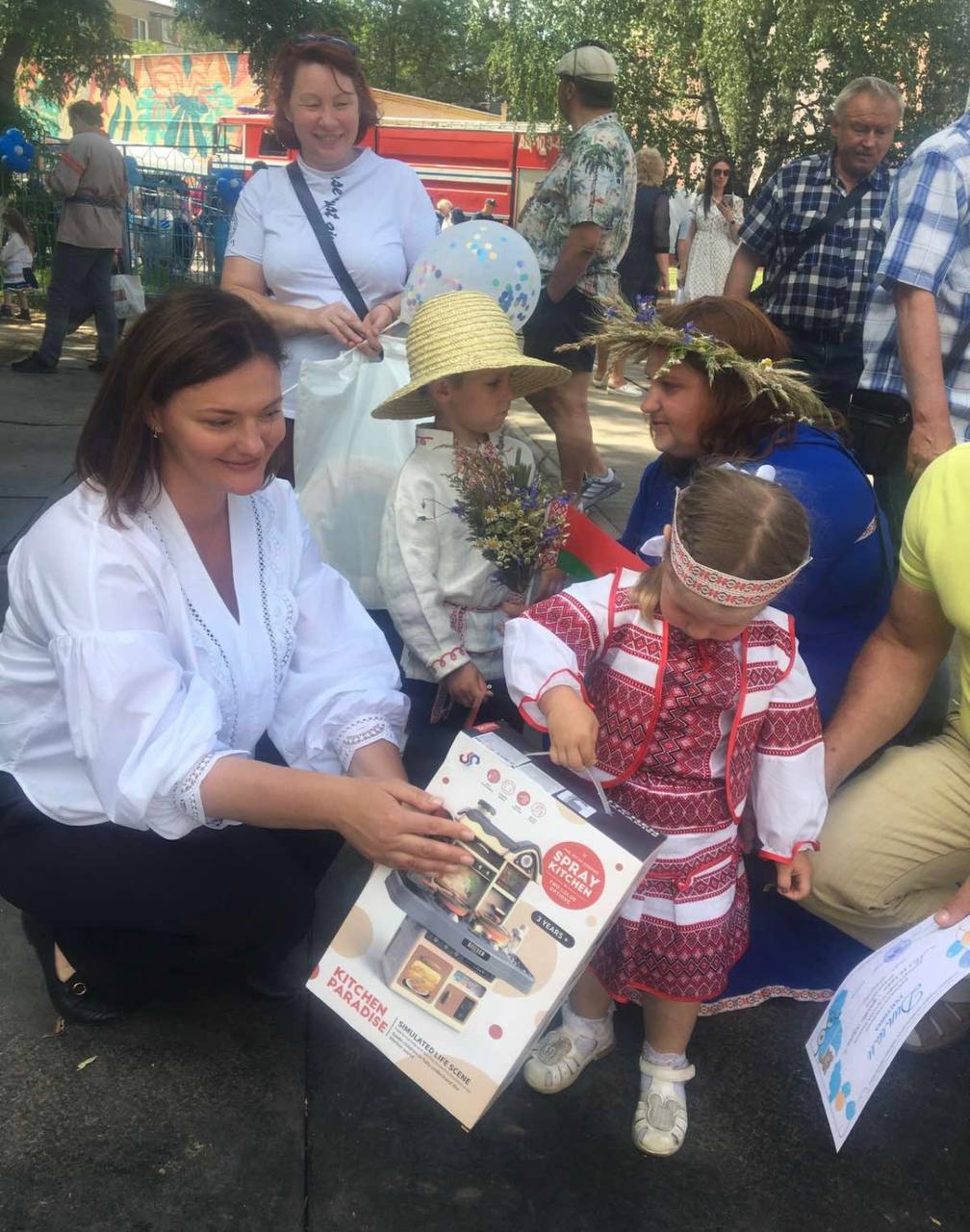 ФОТООТЧЕТ
Женщина. Семья. Духовно-нравственное возрождение
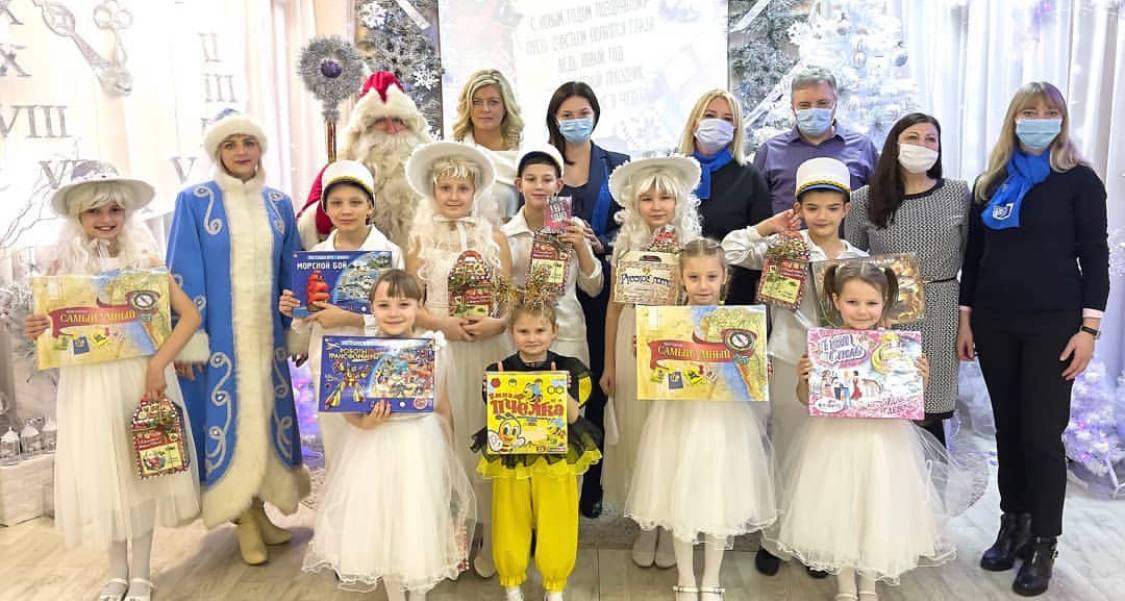 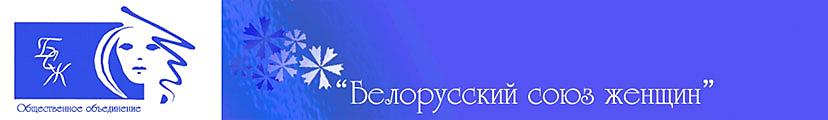 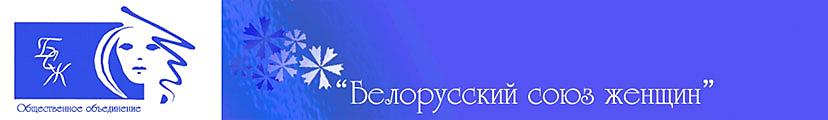 МОГИЛЕВСКОЕ ОБЛАСТНОЕ ОБЪЕДИНЕНИЕ
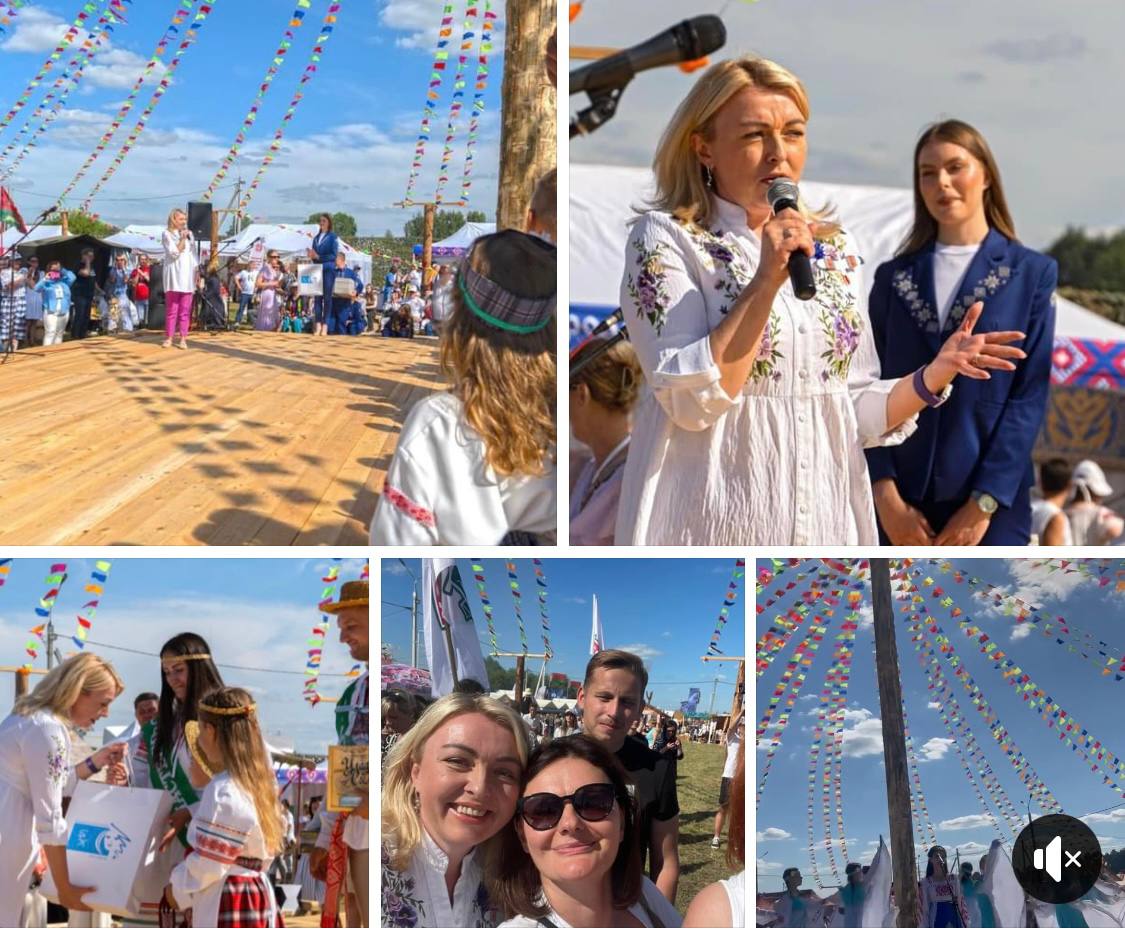 Женщина в современном обществе
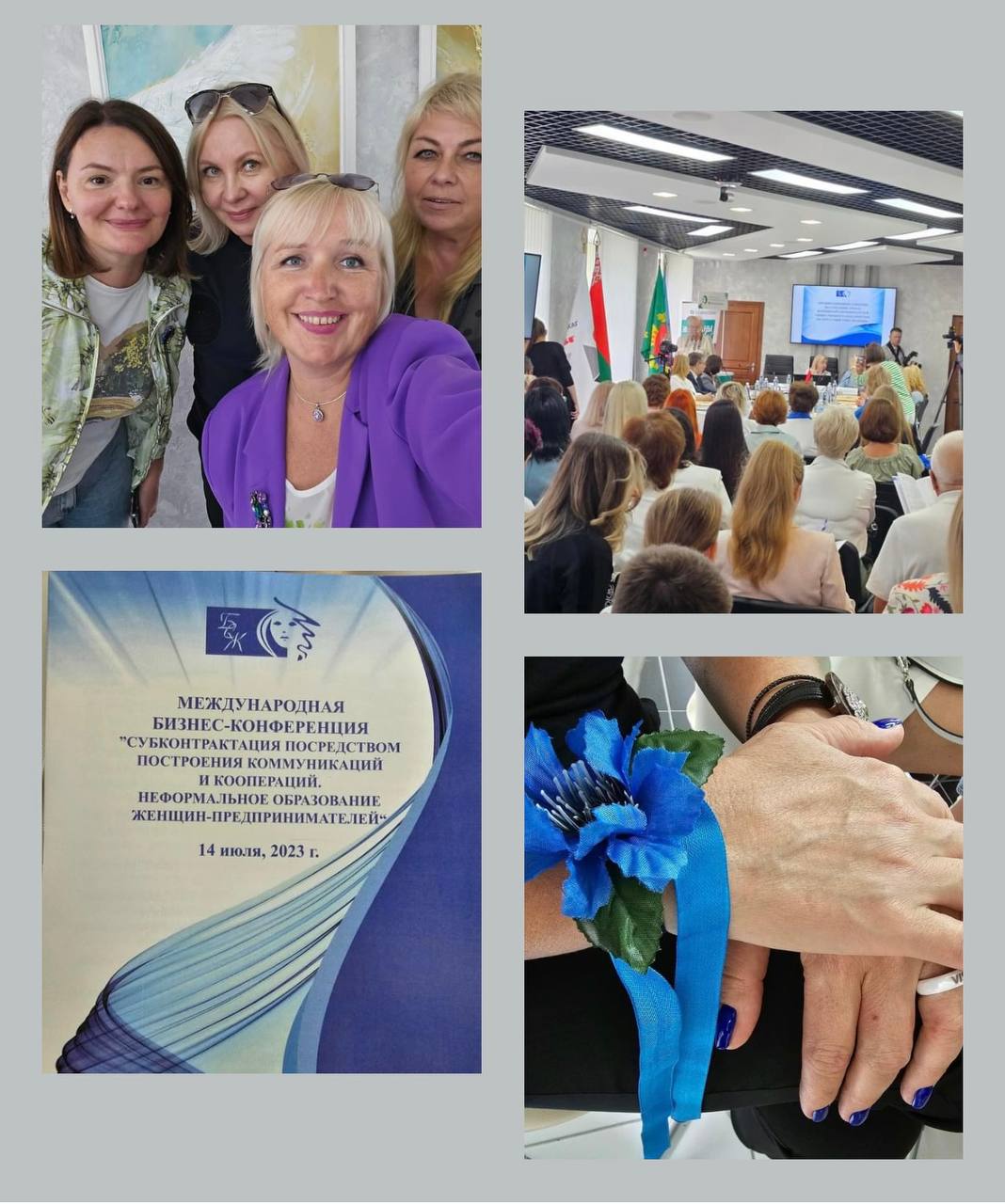 ФОТООТЧЕТ
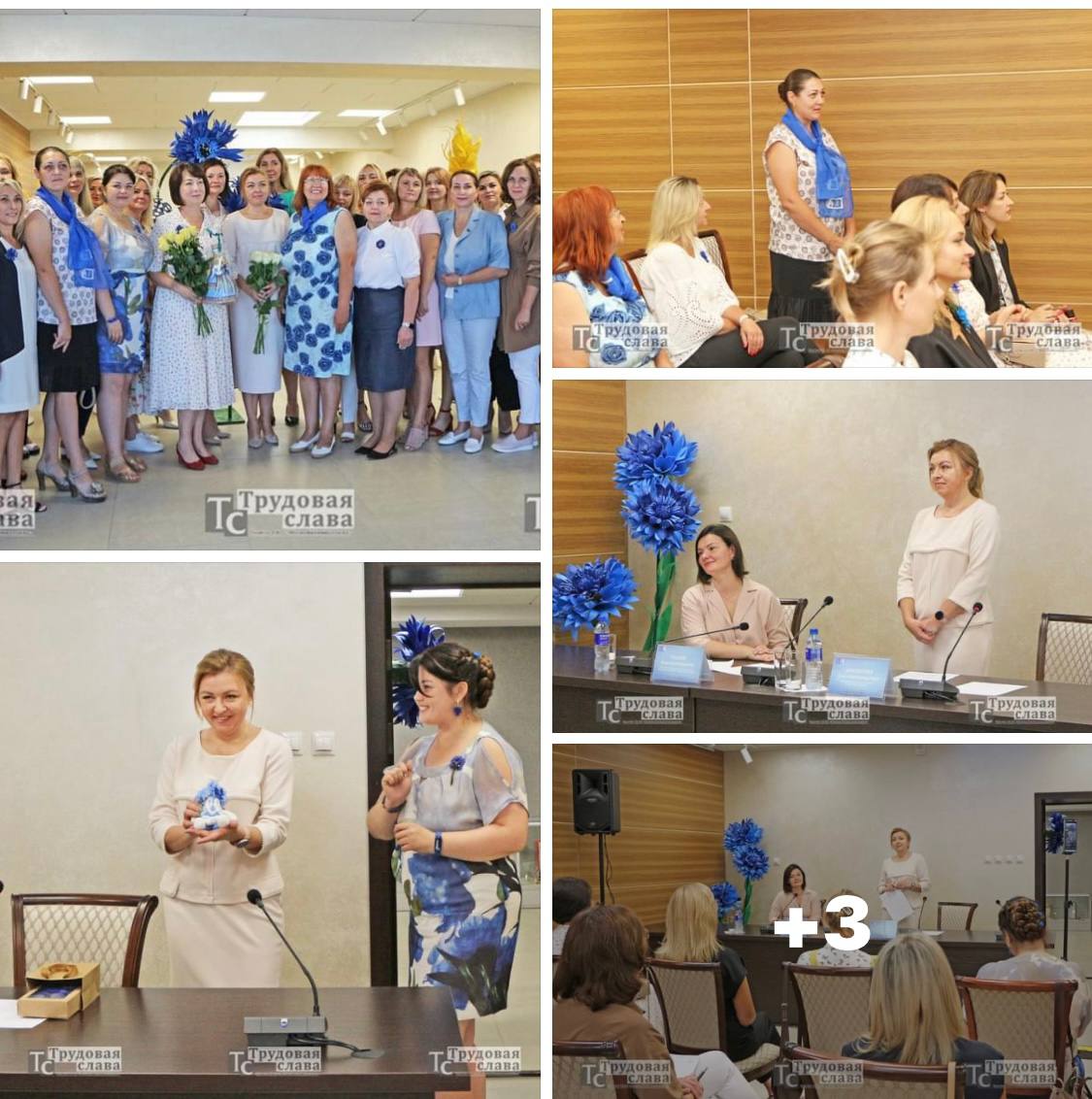 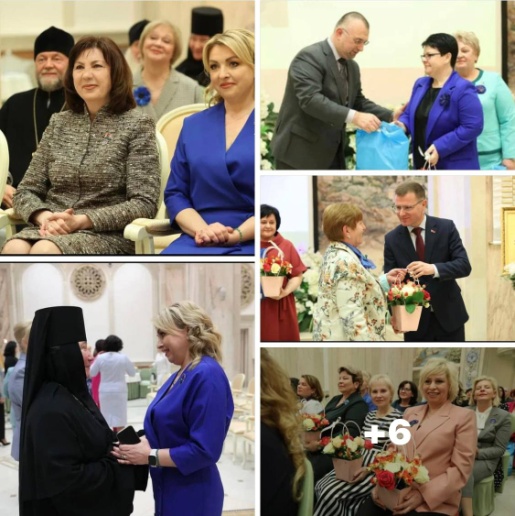 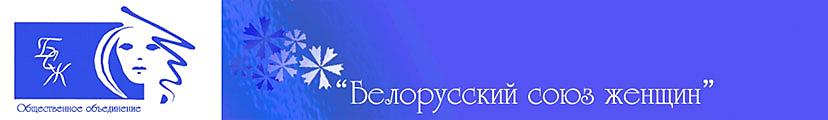 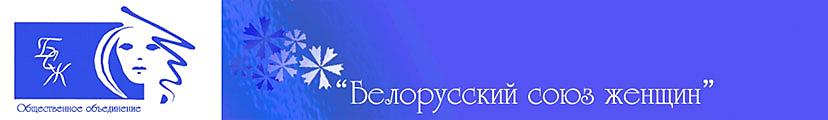 МОГИЛЕВСКОЕ ОБЛАСТНОЕ ОБЪЕДИНЕНИЕ
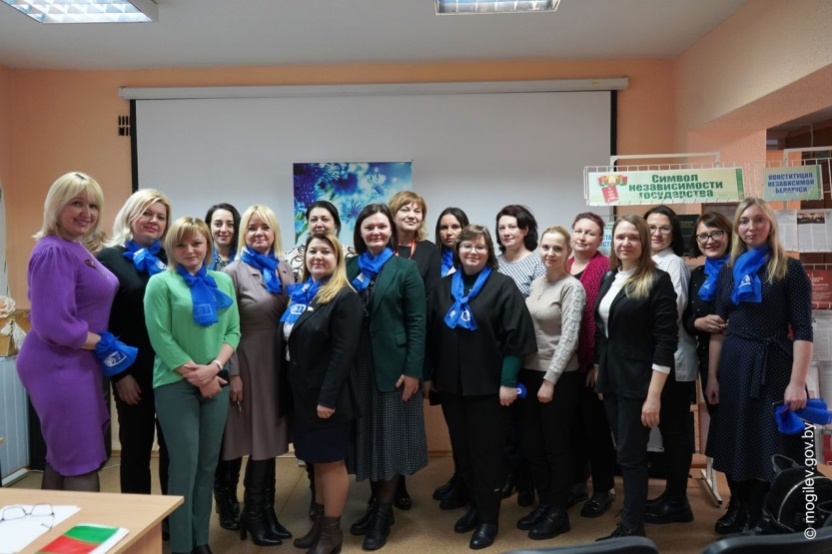 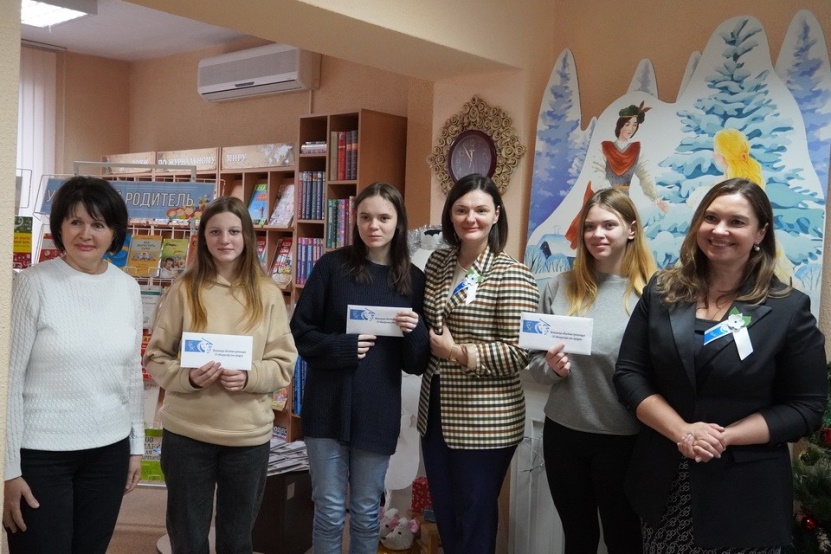 ФОТООТЧЕТ
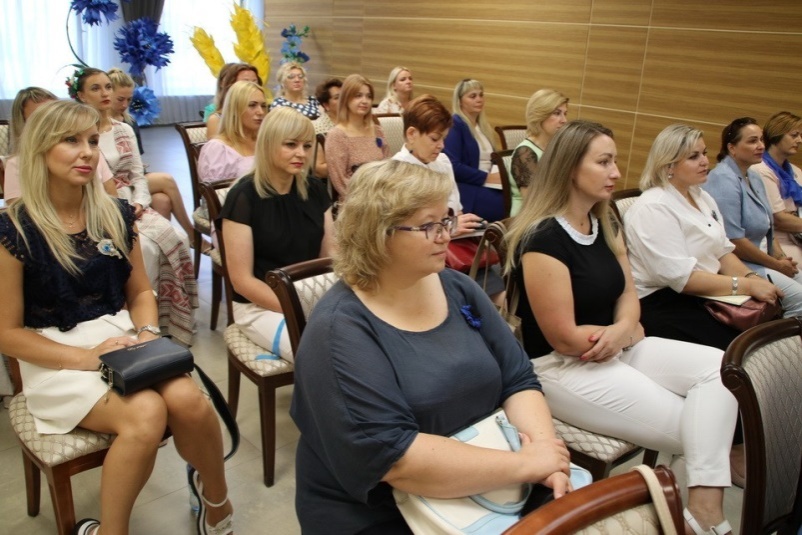 Диалоговая площадка актива областной организации
Встреча с будущими мамами
Встреча с женским активом Могилевской области
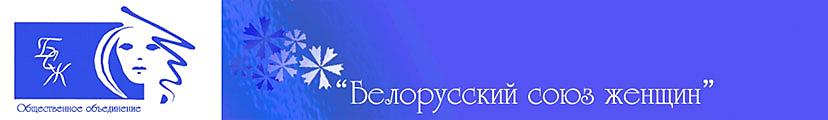 МОГИЛЕВСКОЕ ОБЛАСТНОЕ ОБЪЕДИНЕНИЕ
Благотворительная деятельность
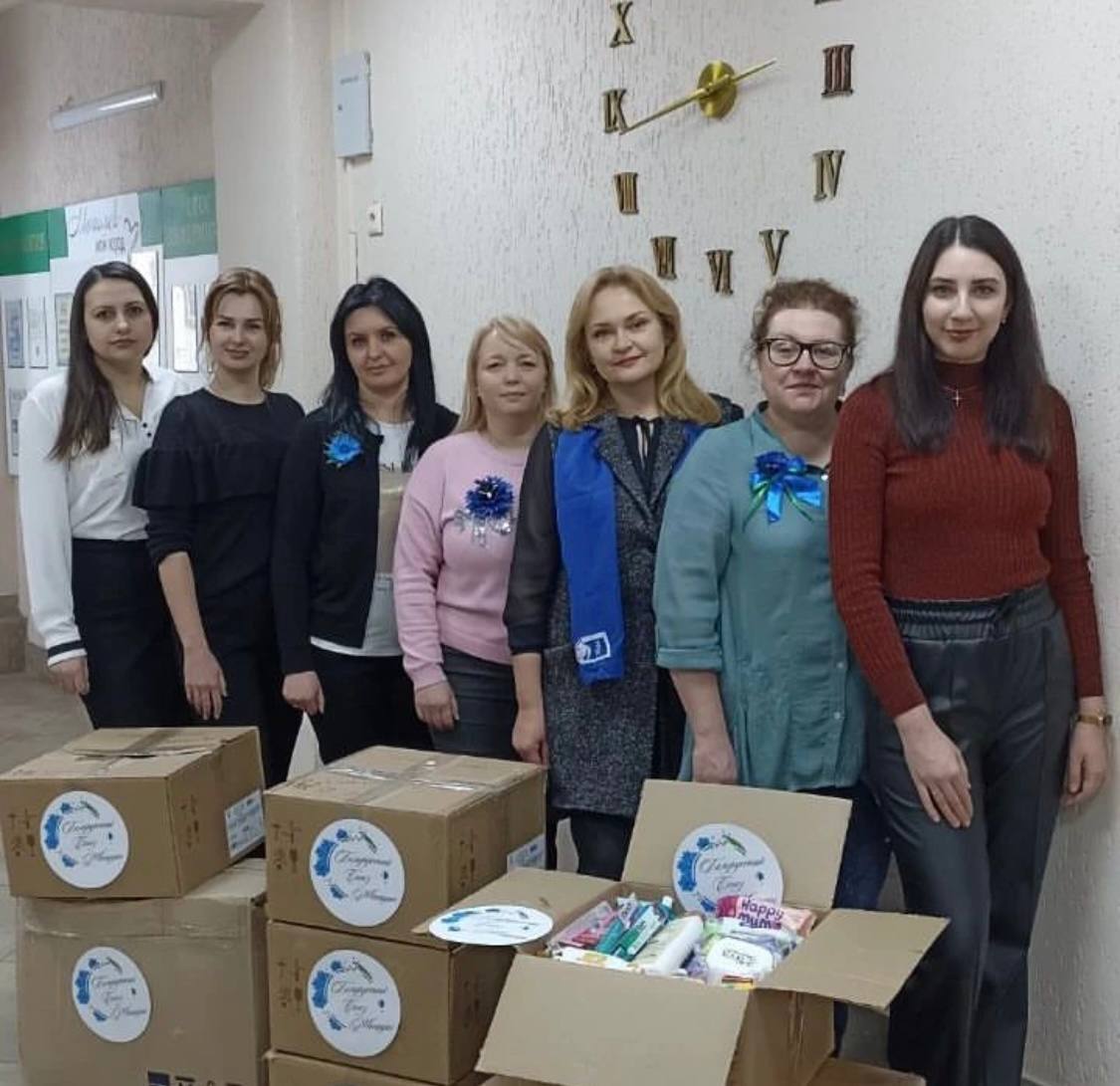 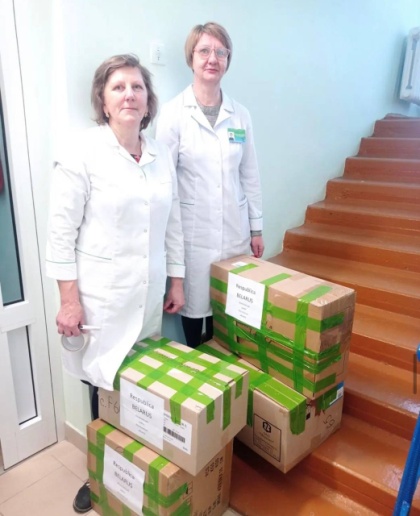 ФОТООТЧЕТ
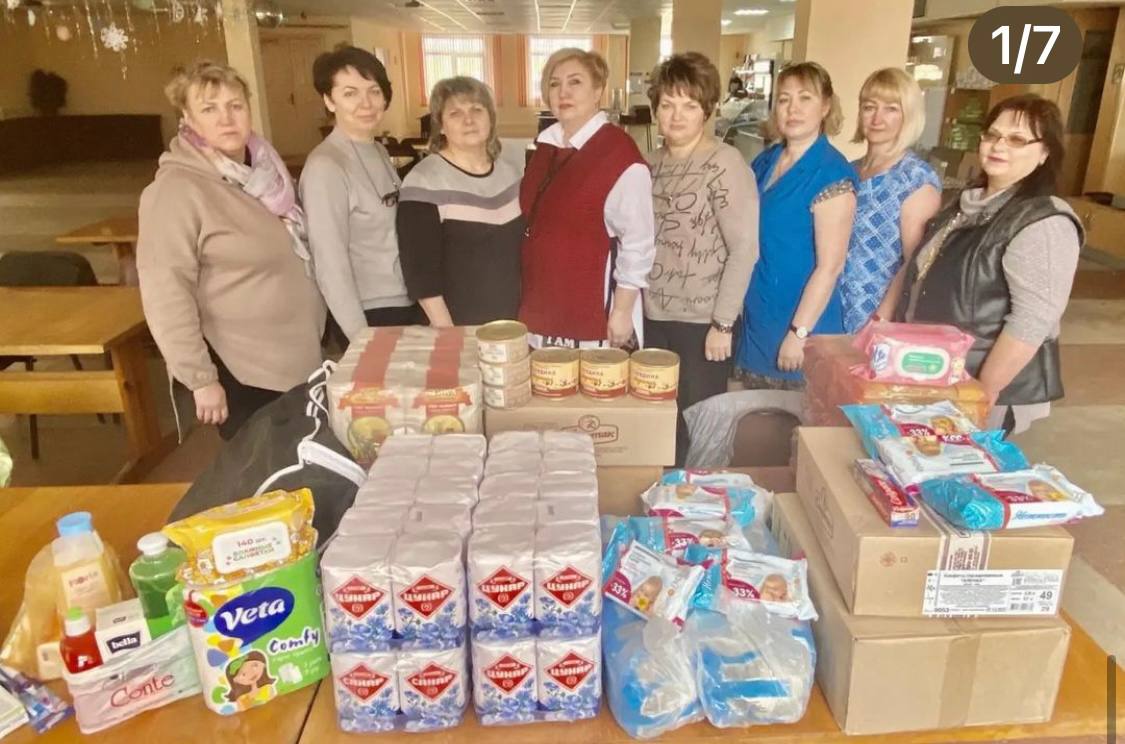 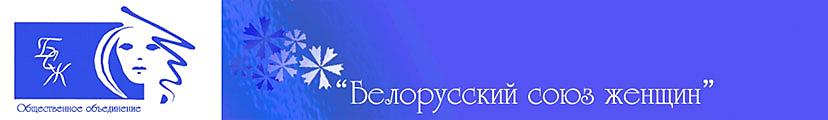 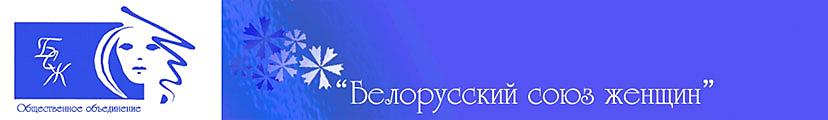 МОГИЛЕВСКОЕ ОБЛАСТНОЕ ОБЪЕДИНЕНИЕ
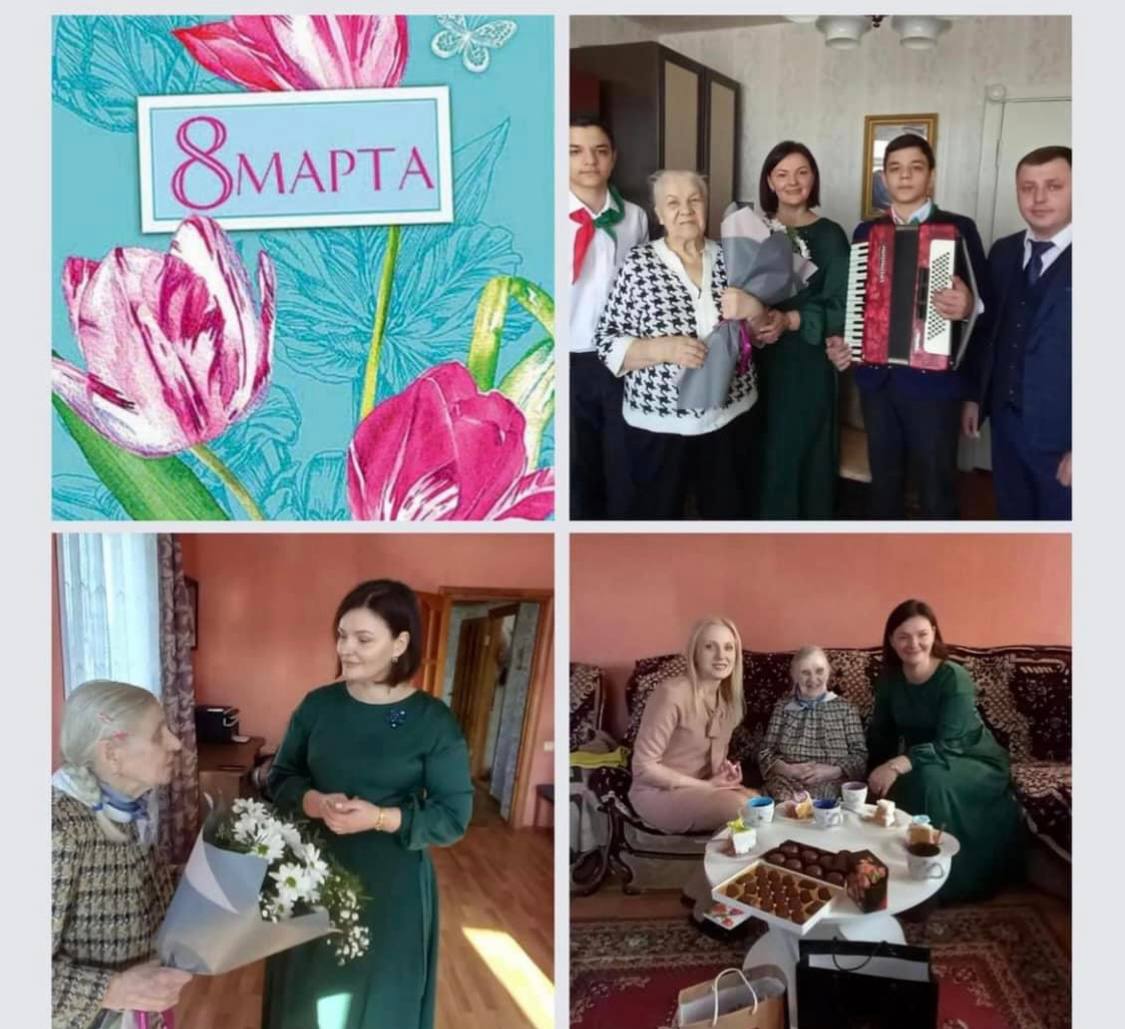 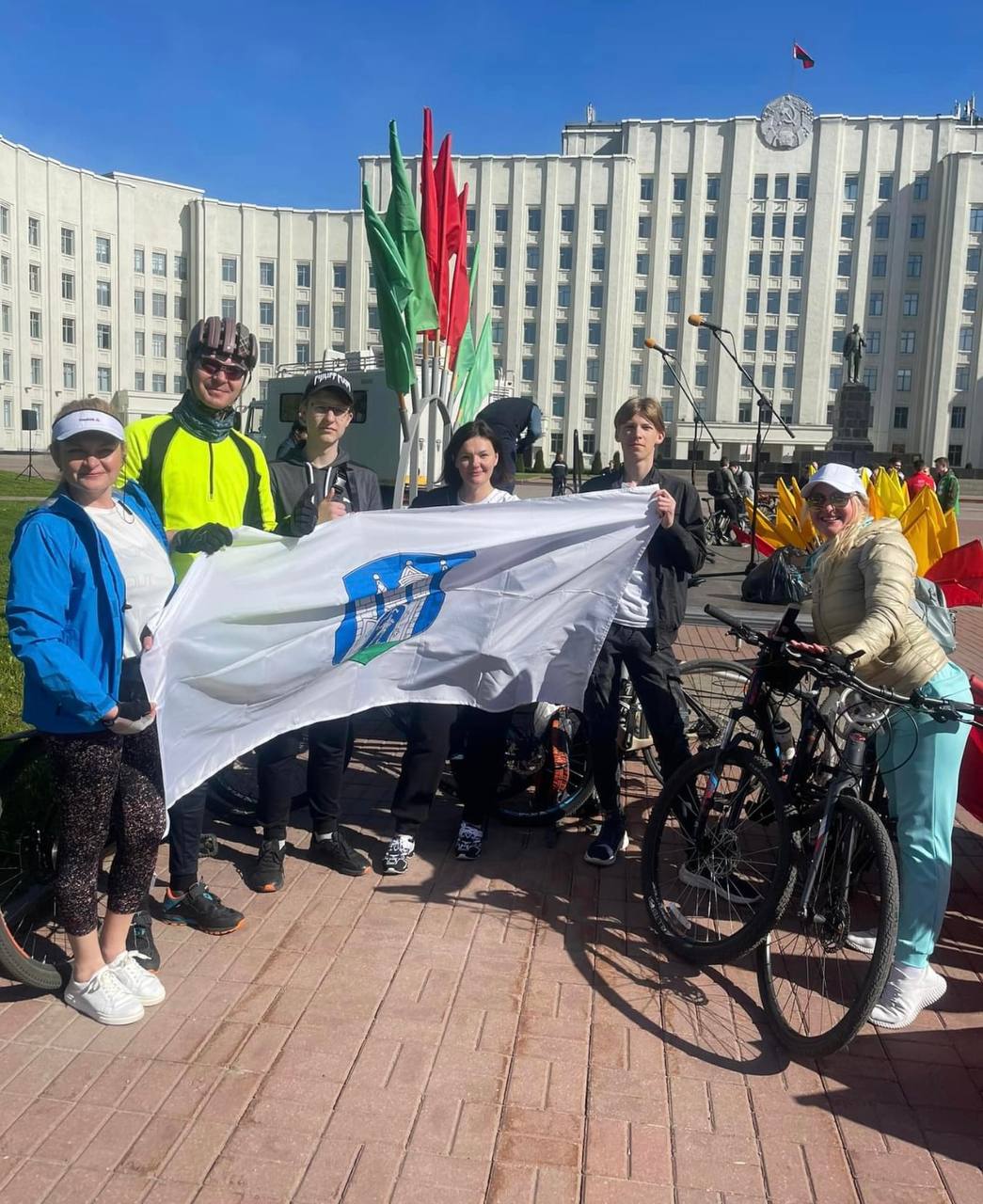 Другие значимые 
социально 
направленные программы
ФОТООТЧЕТ
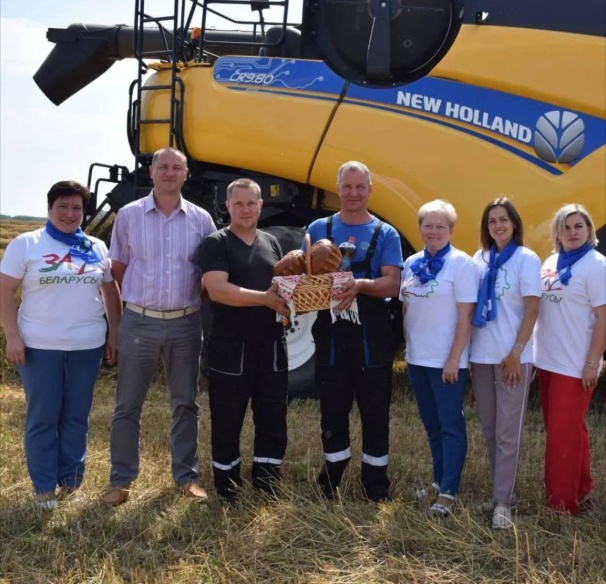 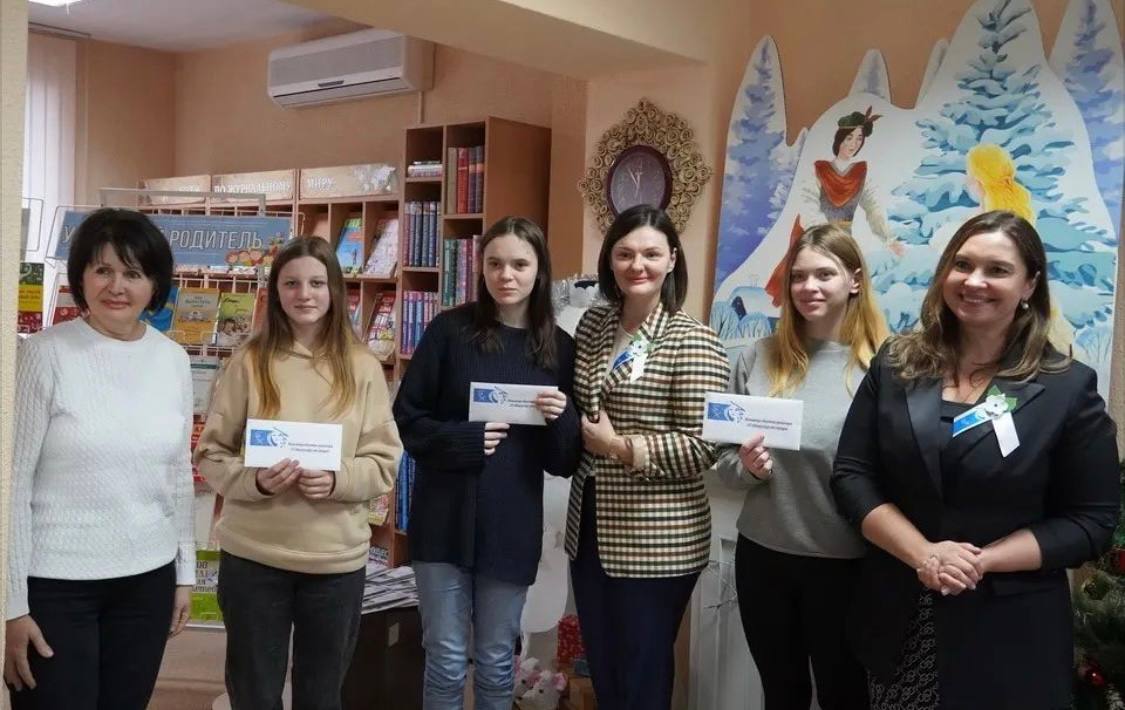 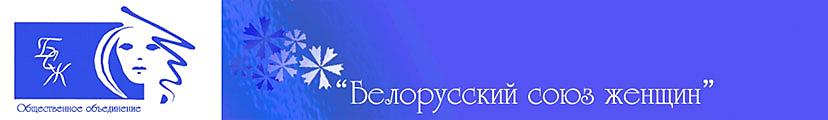